File-Mate 1500
Design Review III
Keven Abbott
Tyler Crouse
Kiana Delventhal
Liam Westby
Introduction
CMS 1500 Health Insurance Claim Form
Issued by the Centers for Medicare and Medicaid Services
Health insurance claims
Widely accepted
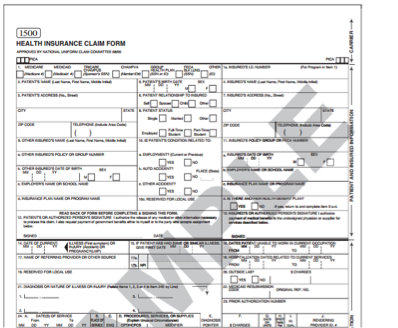 2
[Speaker Notes: KianaApproved by the American Medical Association, among other groups; industry standard form]
Introduction
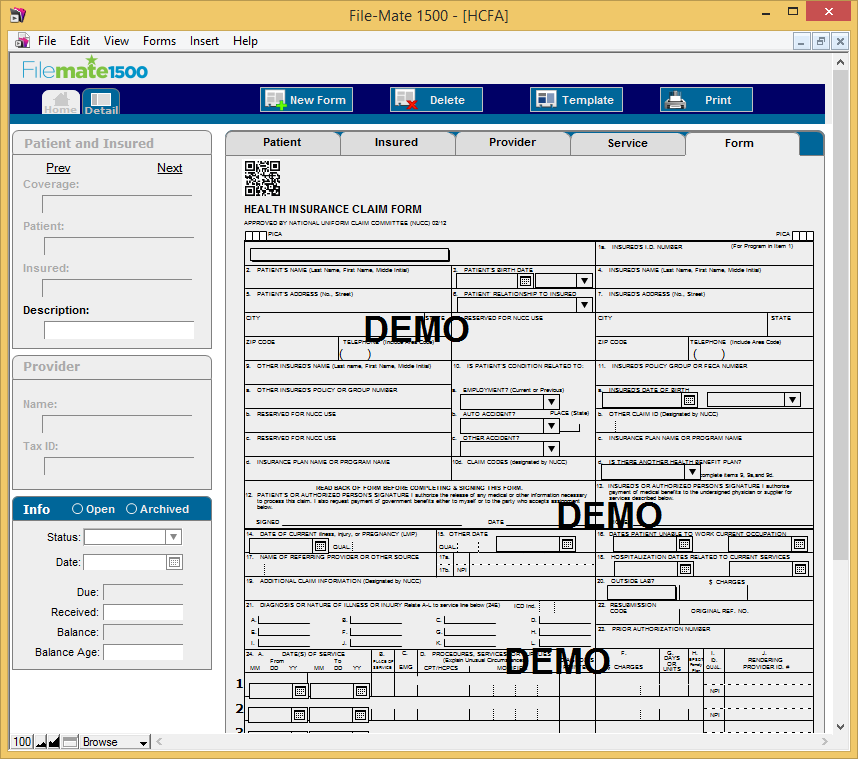 File-Mate 1500
Automates filling of forms
Stores data for fast recall
Saves completed form digitally
3
[Speaker Notes: Kiana]
Problem
While the existing application is useful, it is a desktop client that lacks:
Scalability
Portability
Accessibility
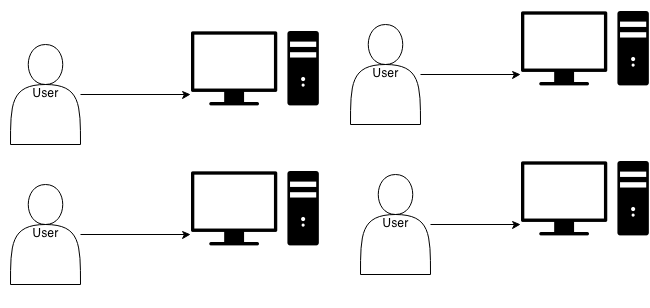 4
[Speaker Notes: Tyler

Can’t share information between multiple computers in an office, or between multiple offices
Need to install software on all computers (and make sure it is compatible)]
Solution
The web-based system will
Allow concurrent access to a shared data set
Enable access to the system without needing to install software
Scale to support the needs of an entire medical practice
Selected Technologies
MySQL/PHP
HTML/CSS
FPDF
5
[Speaker Notes: Tyler. 
Create a web-based version of the File-Mate 1500 application, accessible from any computer or tablet with a modern web browser.]
Key Requirements
Support for major web browsers
Support for tablet devices
Secure concurrent access
Creation of different user groups
Administrator, Registered, Trial
Generation of documents
Import/export of data
6
[Speaker Notes: Tyler]
Architecture
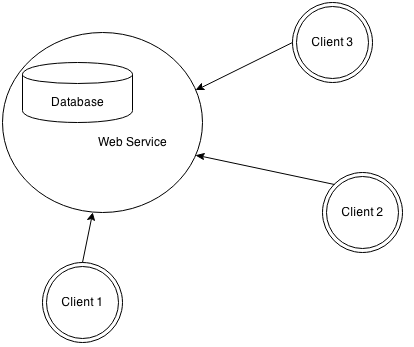 Client-Server
7
[Speaker Notes: Keven]
Client Side
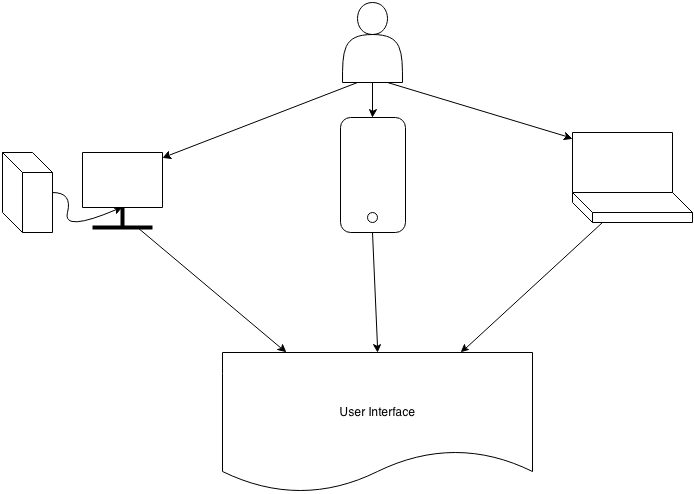 8
[Speaker Notes: Keven. Computers, tablets and laptops]
Server Side
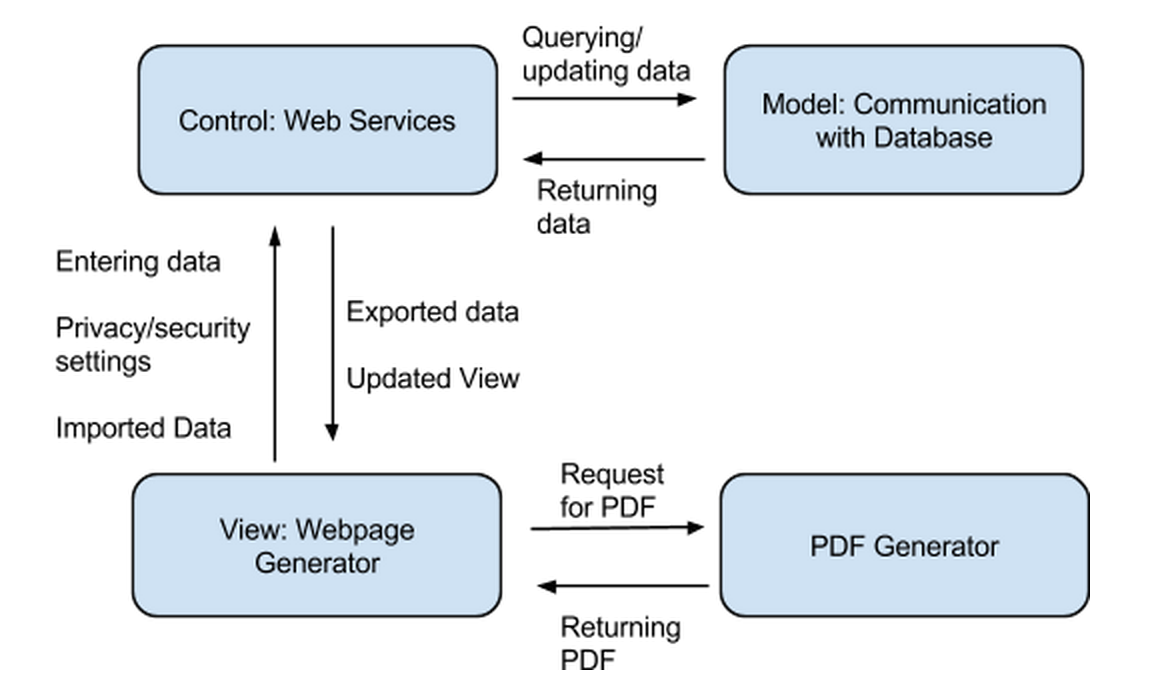 9
[Speaker Notes: keven use case: user accesses webpage. user adds a new patient to the office. database is updated with new data added by the user.
use case2: user wants to generate the CMS 1500 form for a returning patient. user queries database for desired info. database returns info to control and then to view. User then requests for a PDF and the PDF is generated]
Implementation
Client Side: Kiana and Liam
Server and Database Side: Tyler and Keven
[Speaker Notes: liam]
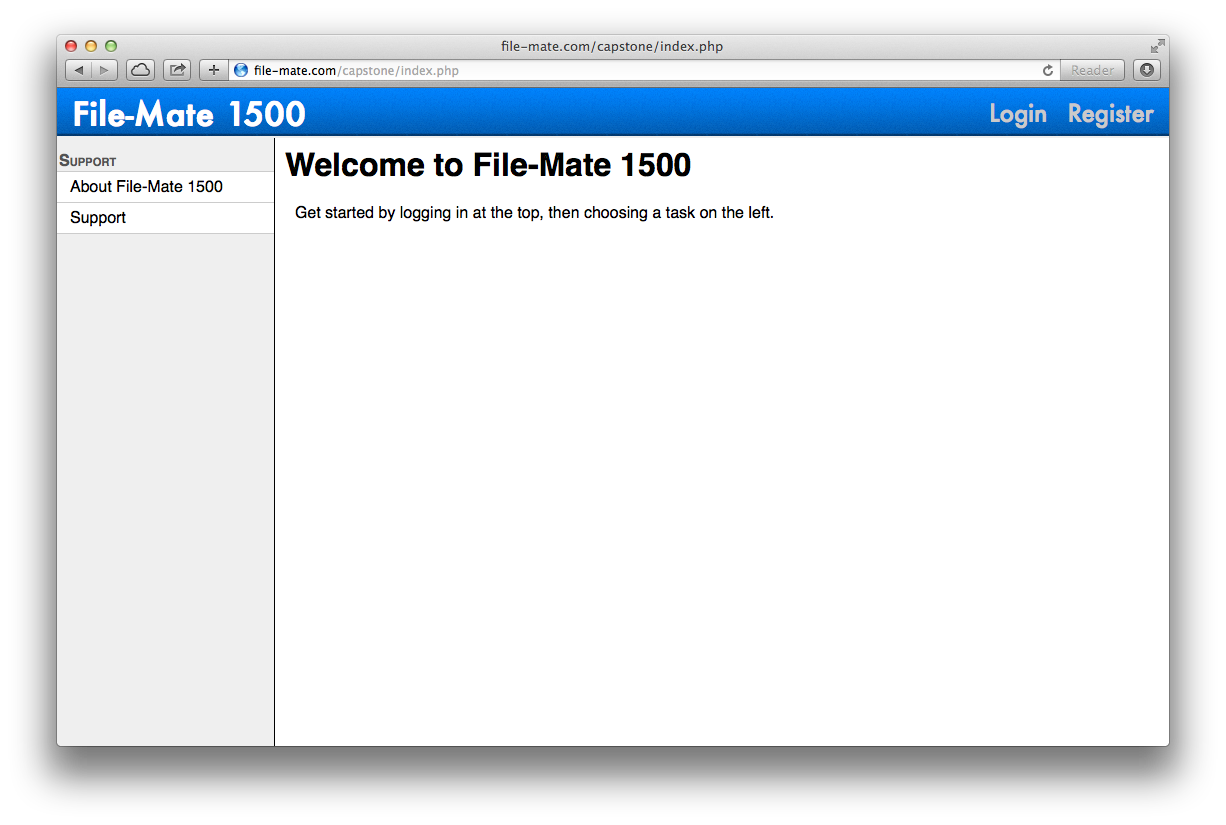 [Speaker Notes: liam]
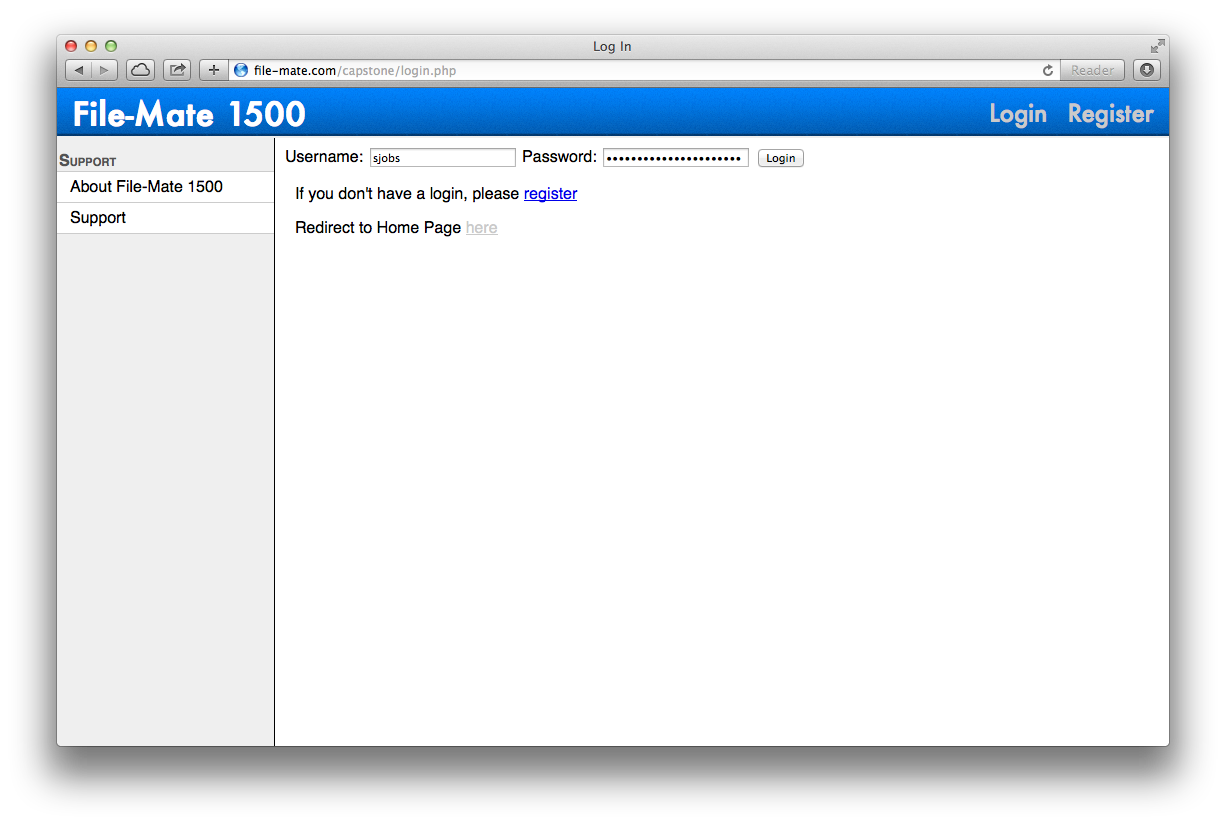 [Speaker Notes: liam]
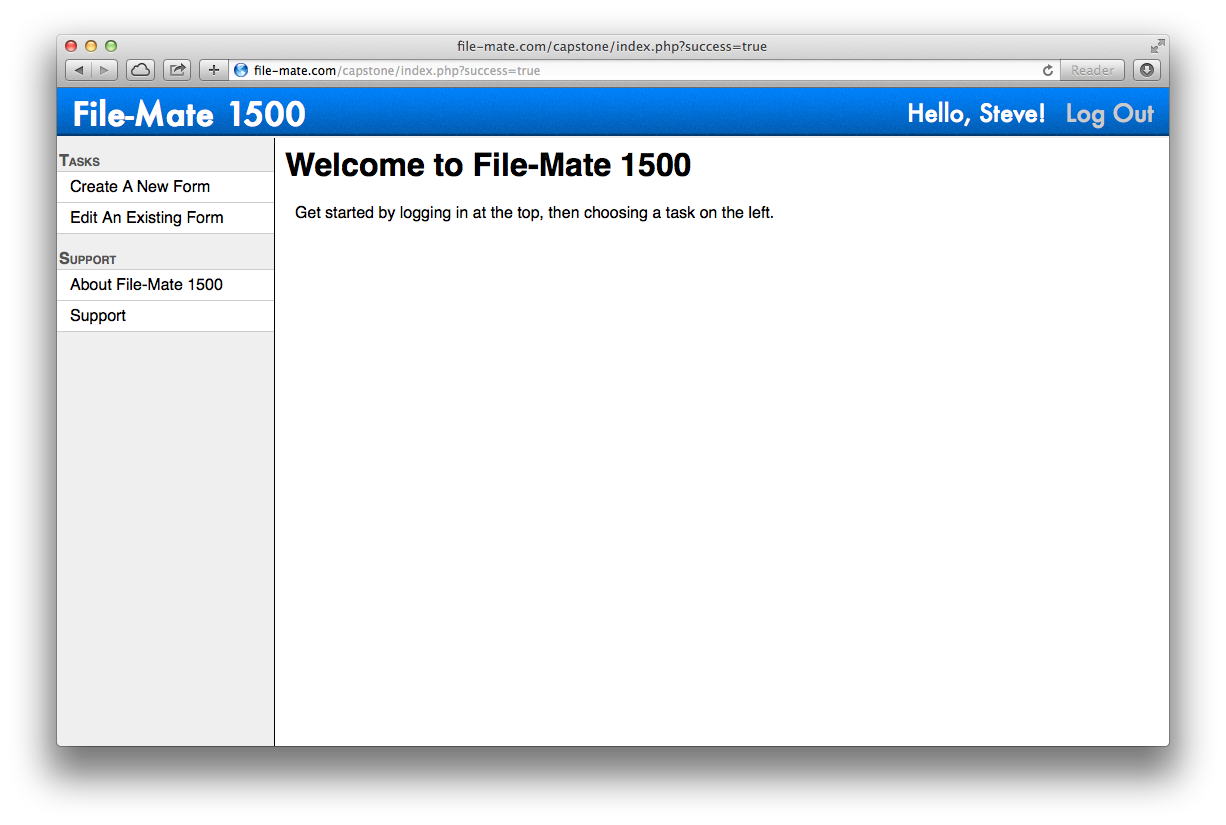 [Speaker Notes: liam]
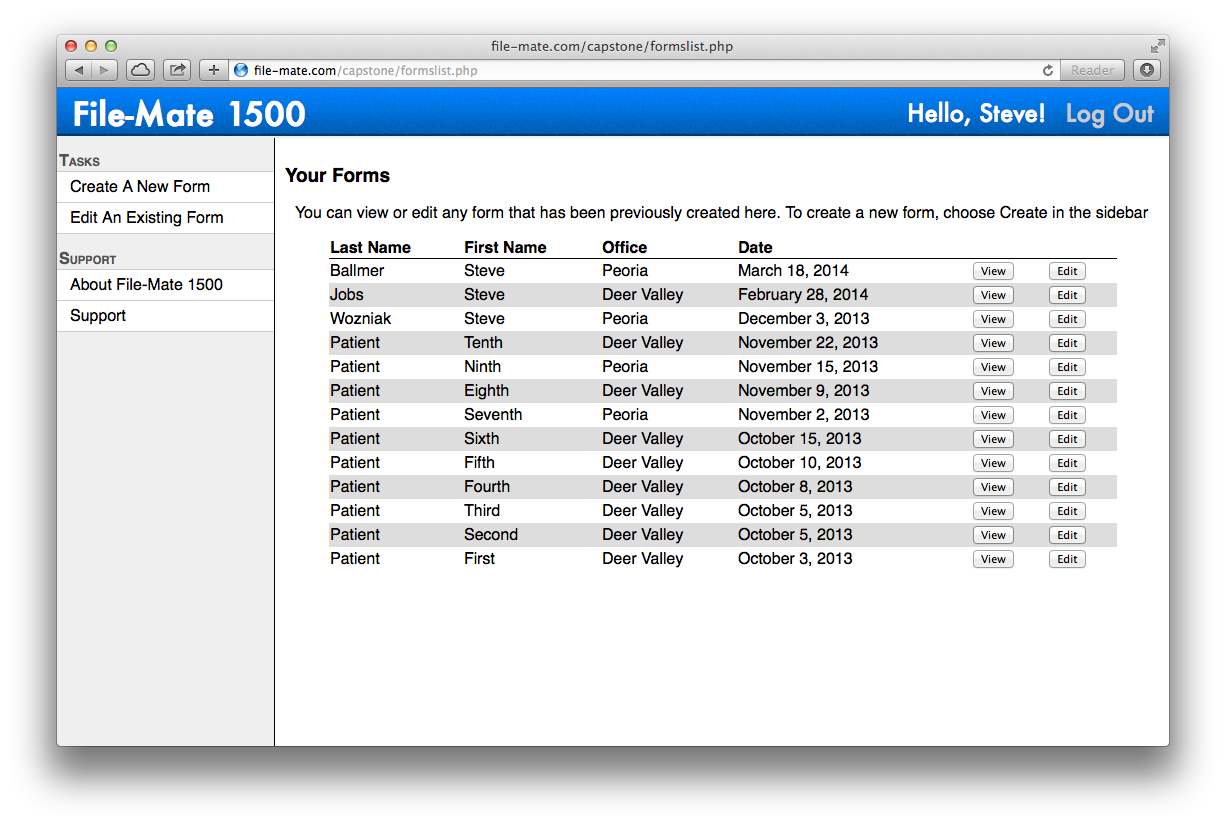 [Speaker Notes: liam]
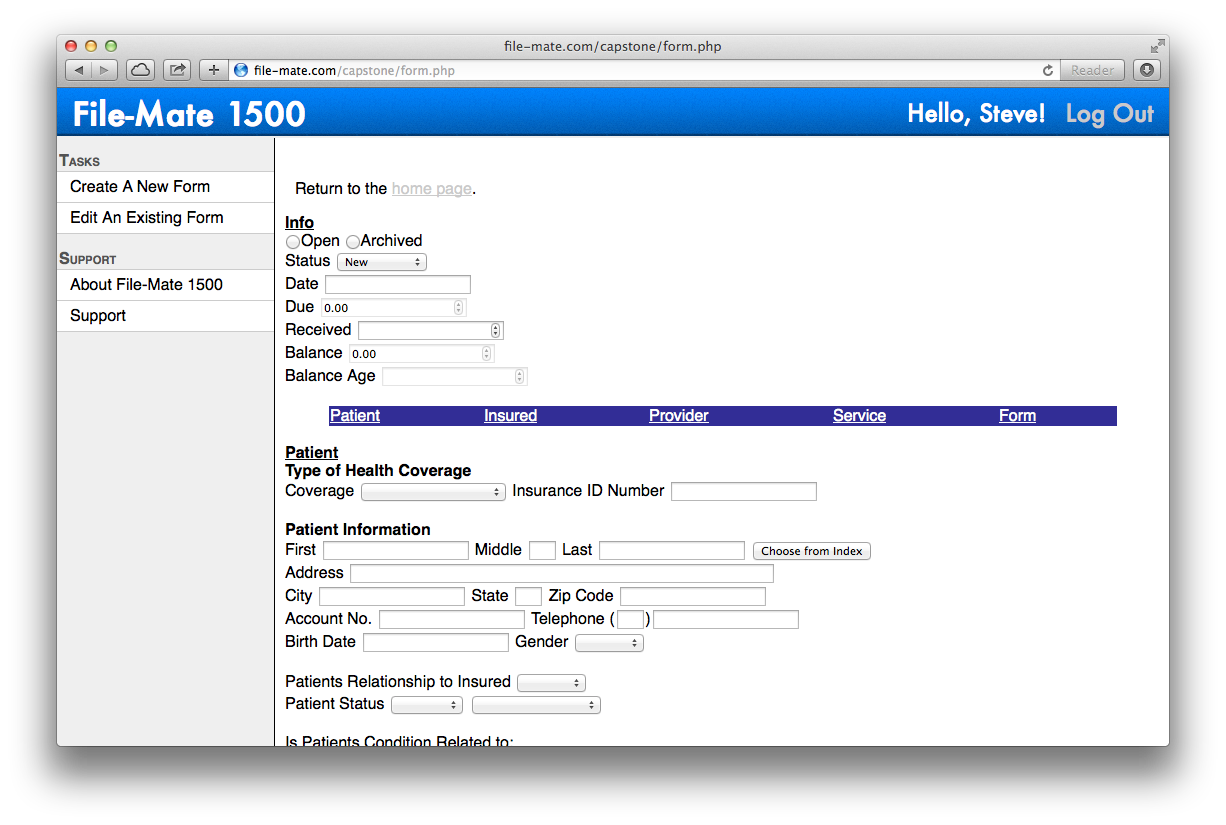 [Speaker Notes: liam]
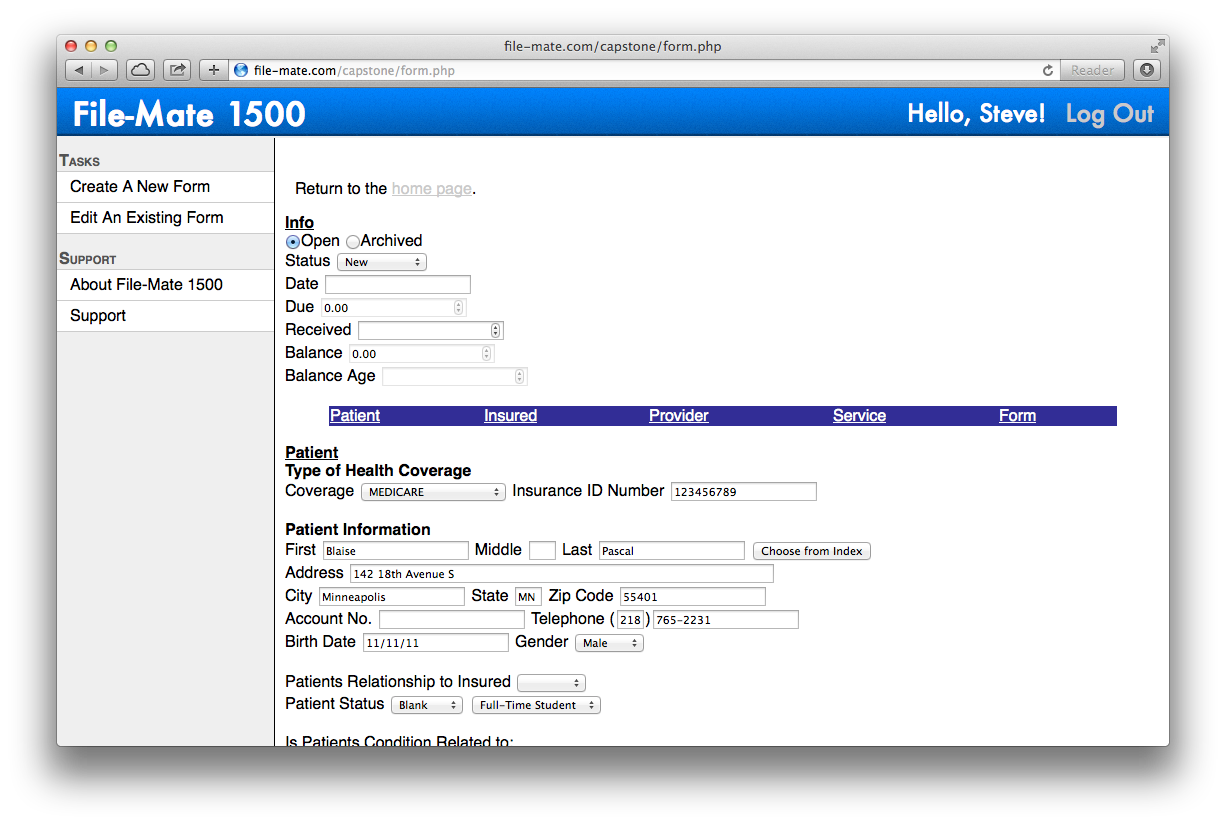 [Speaker Notes: liam]
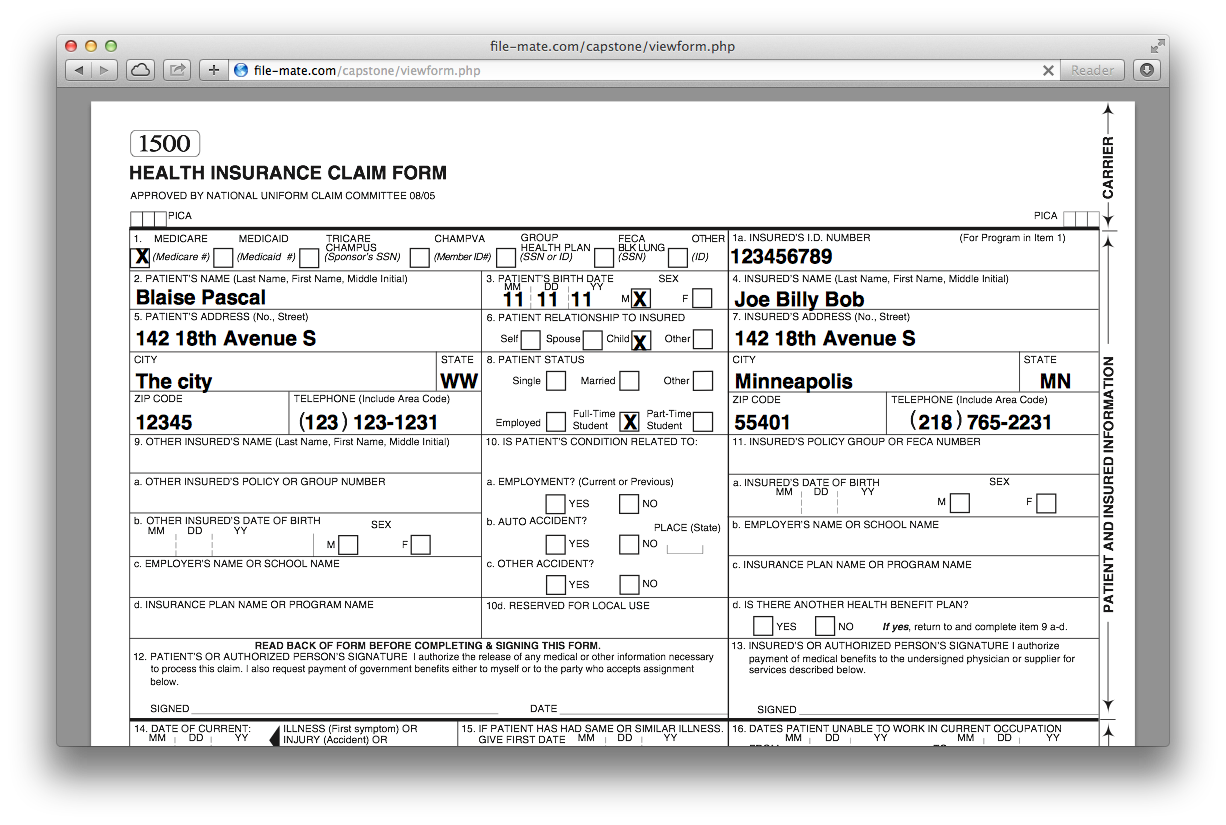 [Speaker Notes: liam]
Testing
SQL Queries
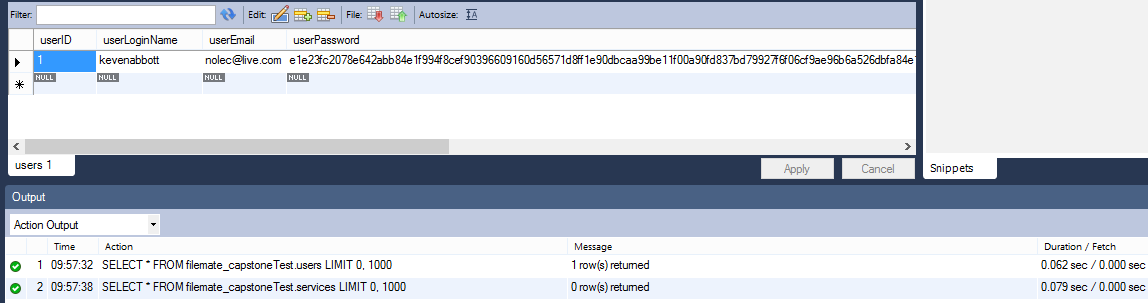 [Speaker Notes: liam]
Testing Cont.
Unit Testing
PHPunit, DBunit
Integration Testing
Acceptance Testing
Usability Testing
[Speaker Notes: liam]
Challenges and Risks
20
[Speaker Notes: Kiana
Because our application is data driven, we must pay attention to common risks to information security: integrity, availability, and confidentiality]
HIPAA
Health Insurance Portability and Accountability Act of 1996
[Speaker Notes: governs all health insurance info to protect doctor patient confidentiality, steep fines]
Schedule
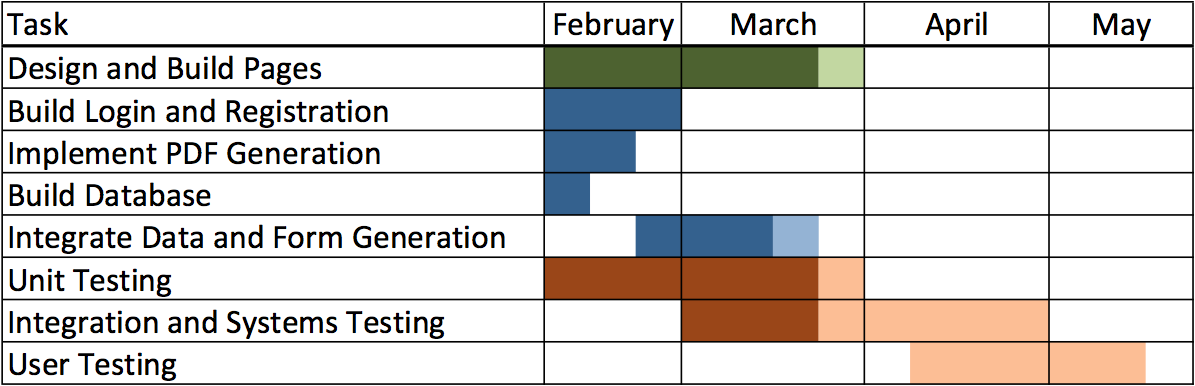 22
[Speaker Notes: Kiana
client, server/database, testing]
Conclusion
File-Mate 1500 is a desktop application; we are taking it to the network.
To that end, we have produced a database-backed client-server system.
With this solution, we are bringing a new level of scalability, portability, and accessibility to the File-Mate product.
23
[Speaker Notes: Kiana]
Questions?
24